Ladder Assembly for the Silicon Tracking System of the CBM Experiment.
S.Mehta for the CBM collaboration
DPG Spring Meeting, München 
18 March, 2019
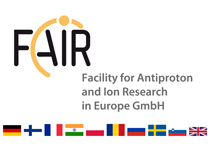 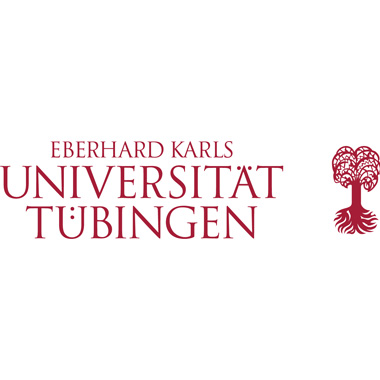 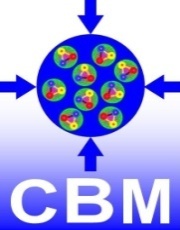 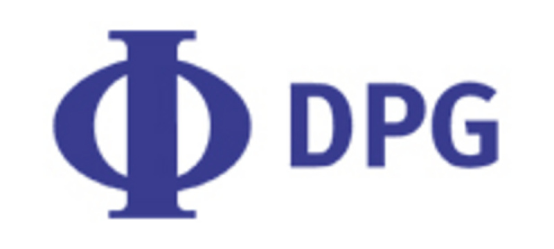 DPG Spring Meeting, München  18 March, 2019, S.Mehta
1
Outline
DPG Spring Meeting, München  18 March, 2019, S.Mehta
1
Compressed Baryonic Matter (CBM)
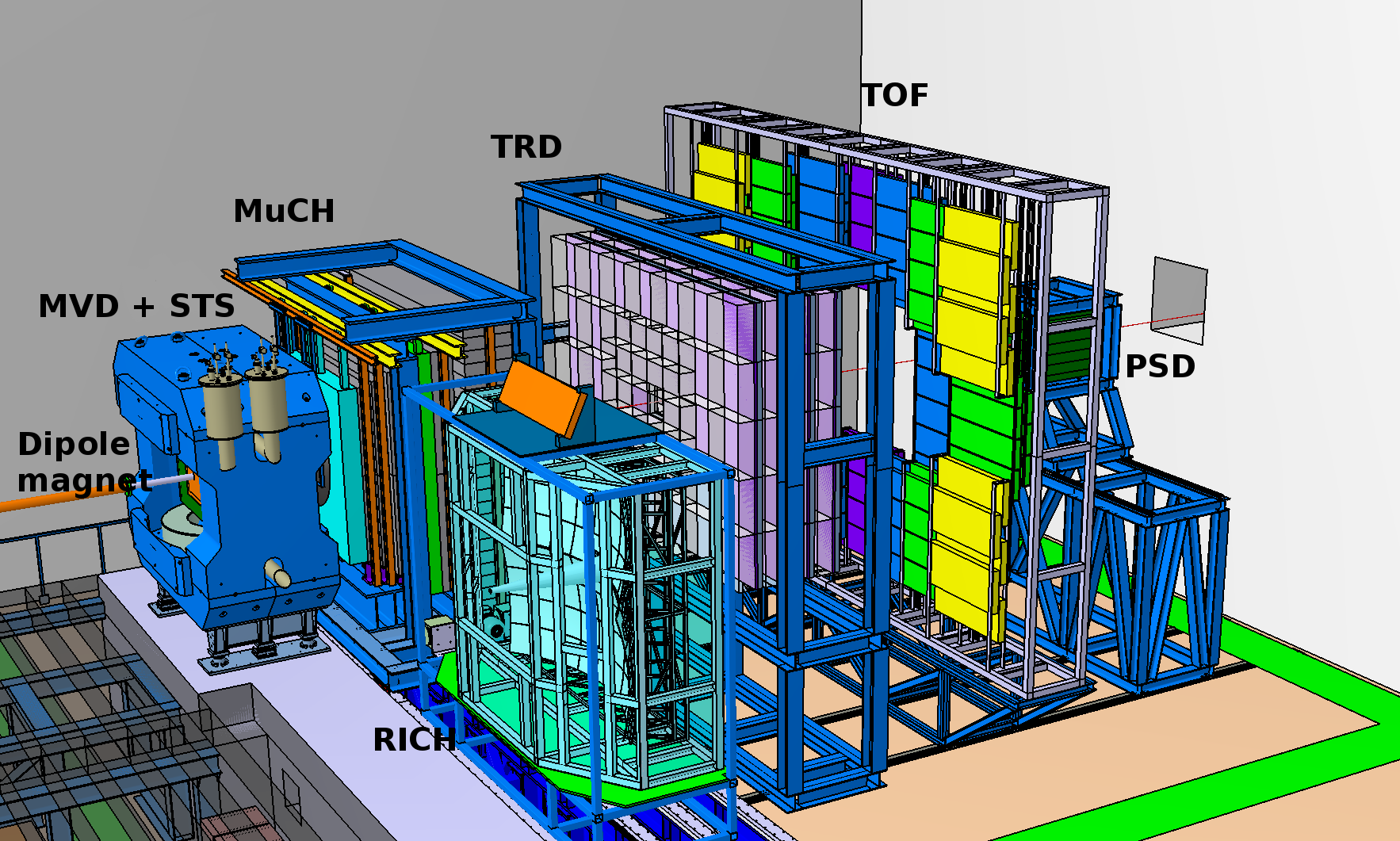 Goal: To explore the QCD phase diagram in the region of high net Baryonic densities.
DPG Spring Meeting, München  18 March, 2019, S.Mehta
2
Silicon Tracking System (STS)
Goal: To reconstruct the trajectories and measure the momentum of charged particles
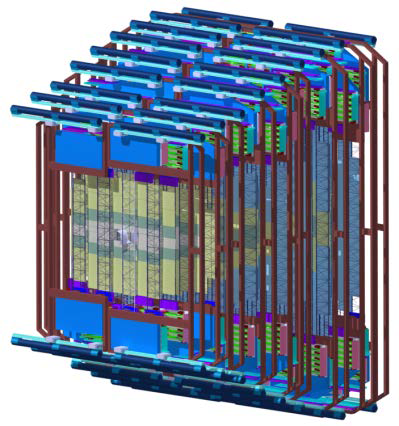 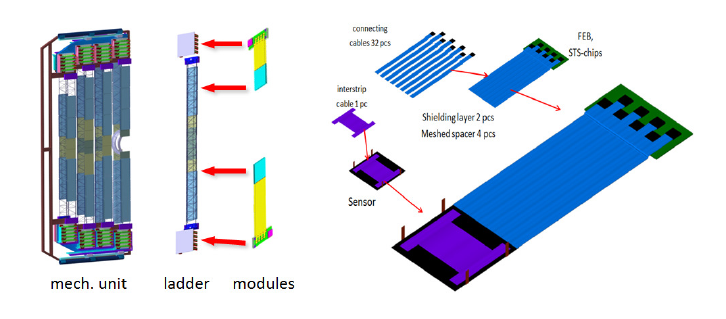 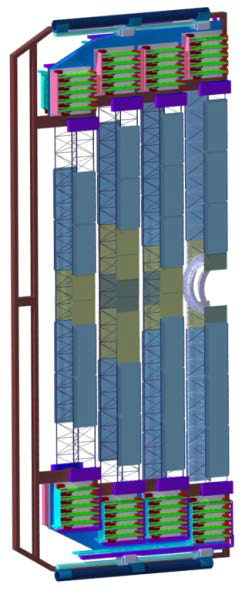 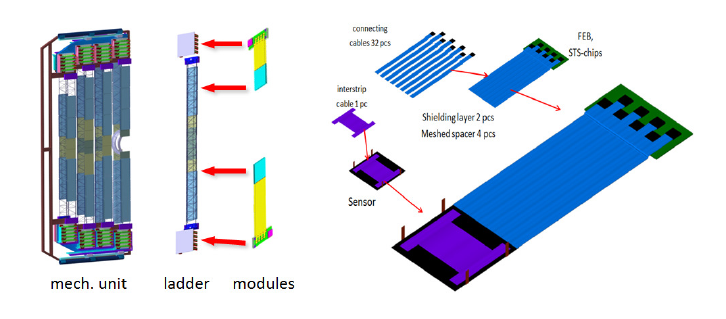 Si
 Sensor
Ladder: 8-10 modules per ladder
Module: Sensor, Microcables and FEBs
STS with 8 tracking 
stations
18 mechanical
half-units
Core detector of the CBM Experiment
Low material budget ~ 1.5 Xo % per station
896 modules mounted on 106 ladders
Fast self triggering read-out electronics mounted on the top and bottom of individual ladder
~1.8 million read-out channels
~16000 r/o ASICs “STS-XYTER”
I. Momot Wed, 16:30,
 HK 44.1
DPG Spring Meeting, München  18 March, 2019, S.Mehta
3
Components of a ladder
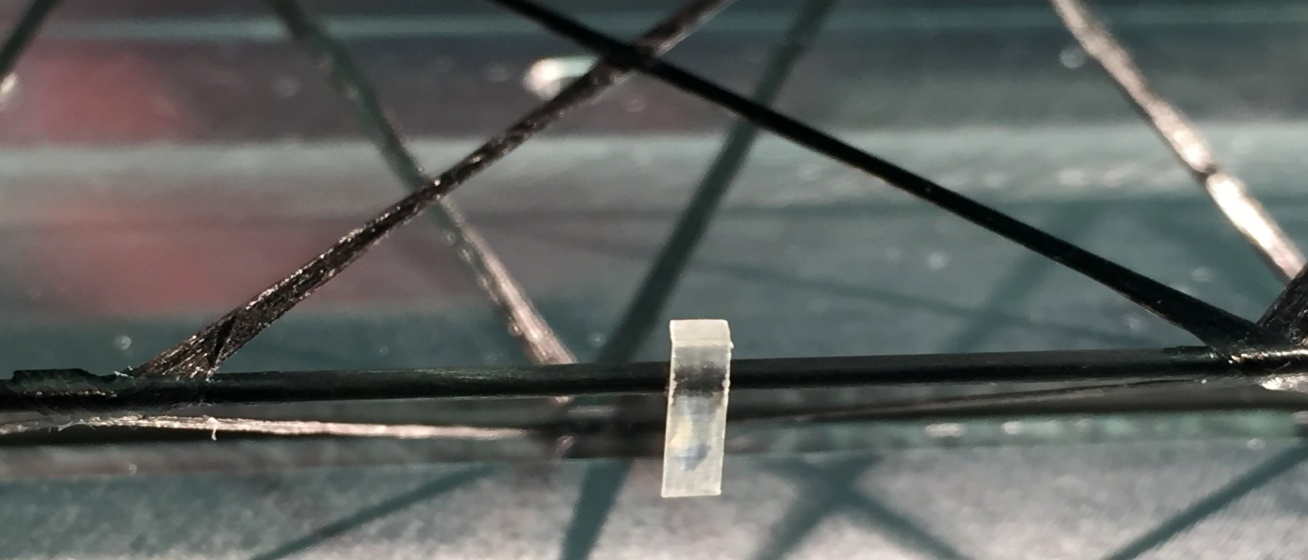 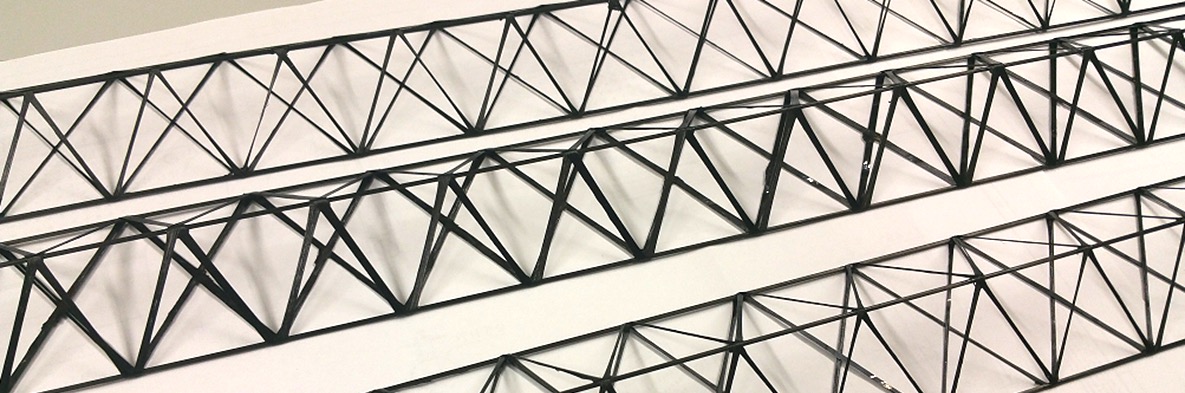 Sensor holding structures, L-legs
made of glass fibres
Carbon Fiber (CF) ladder produced with the winding technique
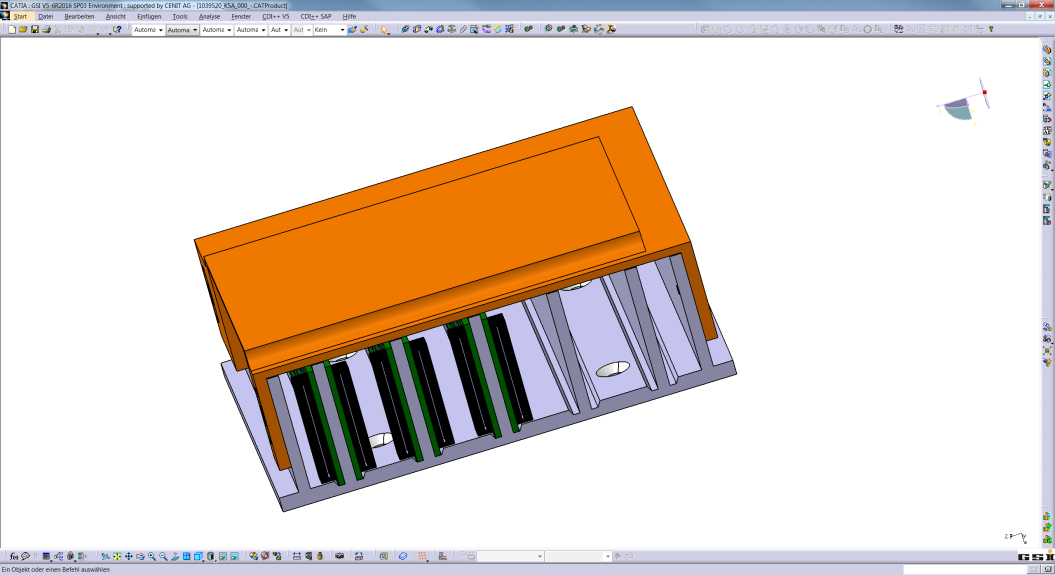 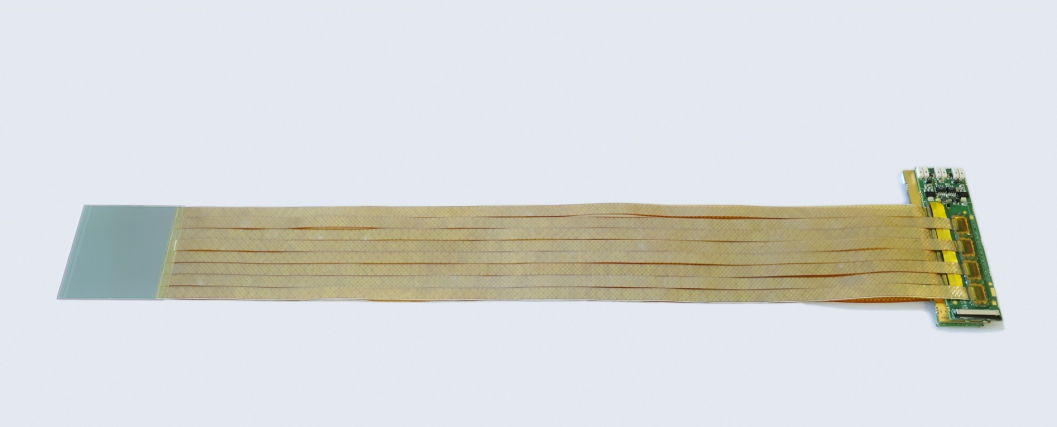 Sensor module: sensors,
 micro cables, FEBs
FEBs (Front End Boards) in 
cooling box
DPG Spring Meeting, München  18 March, 2019, S.Mehta
4
6
Assembly of CF Ladder
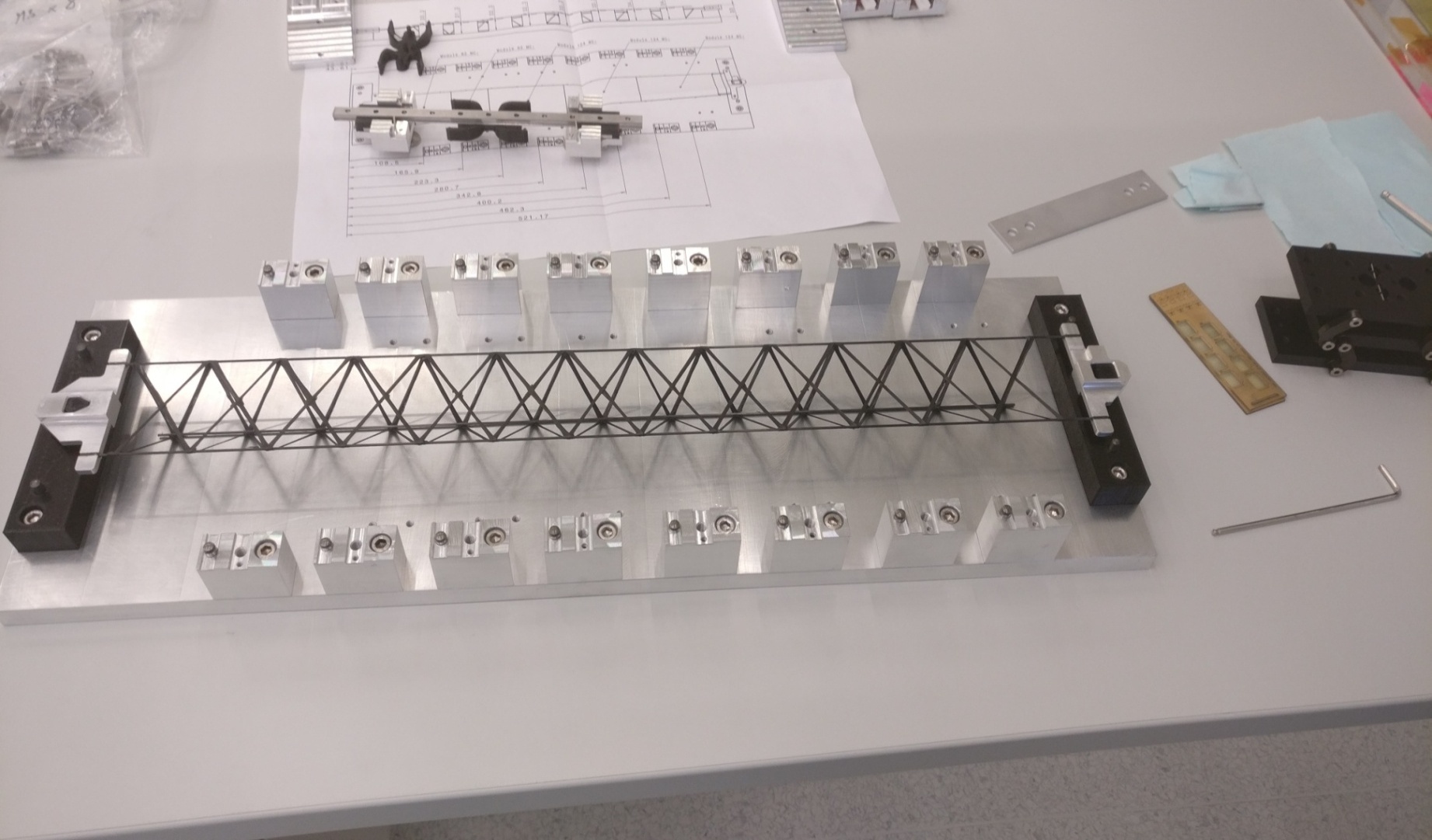 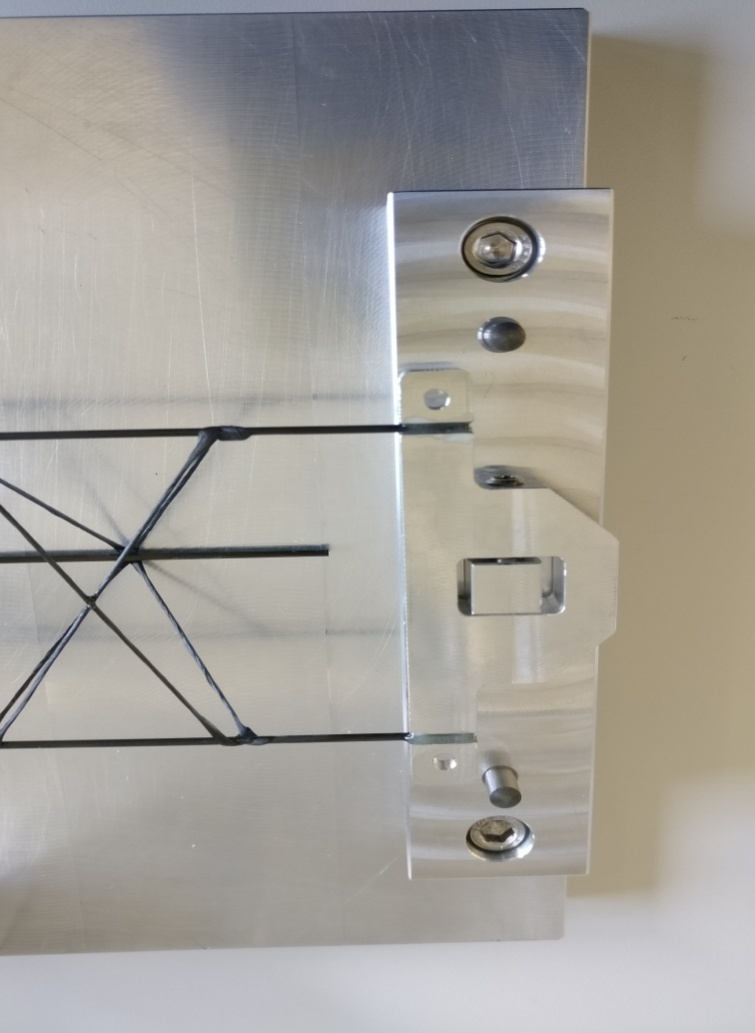 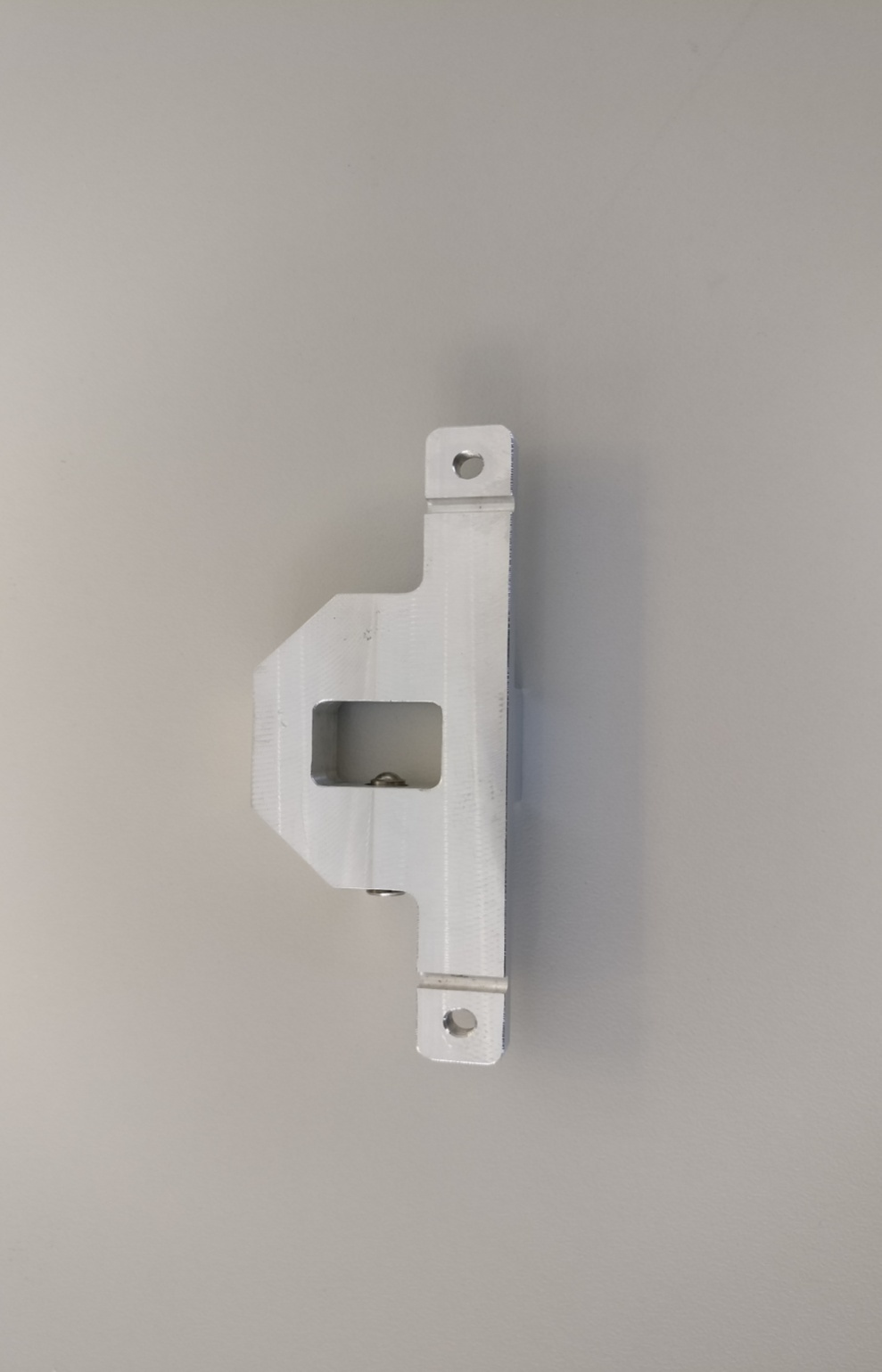 End plates to hold the ladders
Ladder bearing blocks
5
DPG Spring Meeting, München  18 March, 2019, S.Mehta
30.11.2018
Ladder assembly procedure
7
Gluing of sensor holders (L-legs) on Ladder
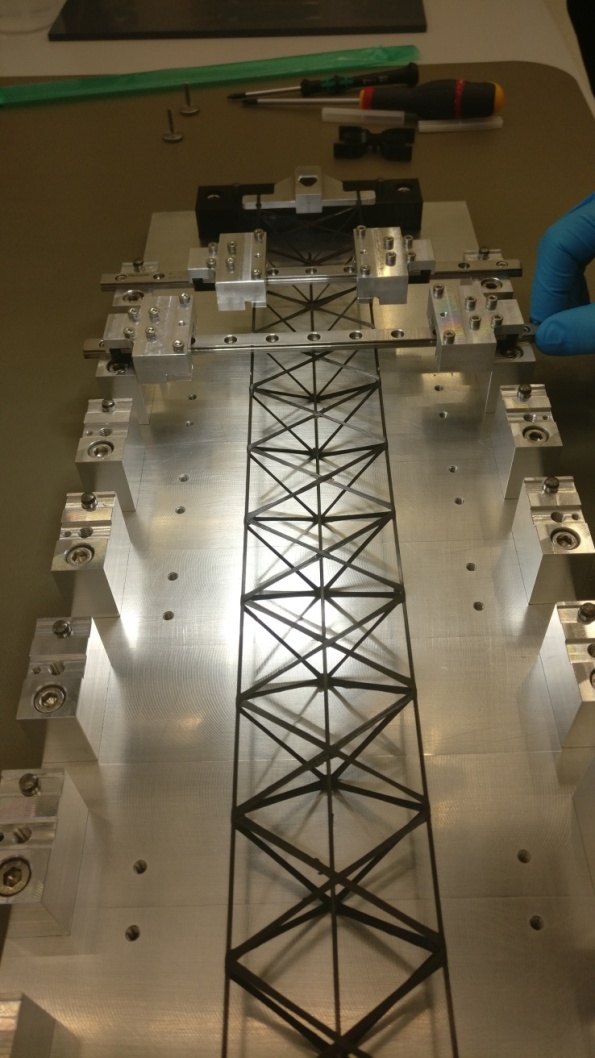 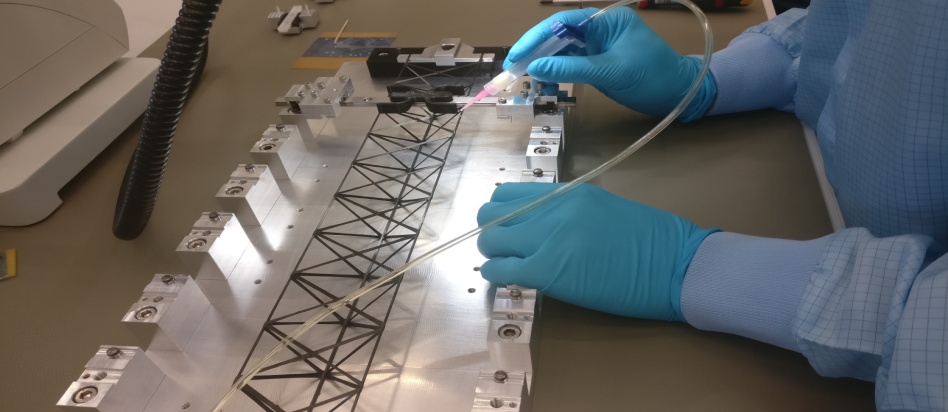 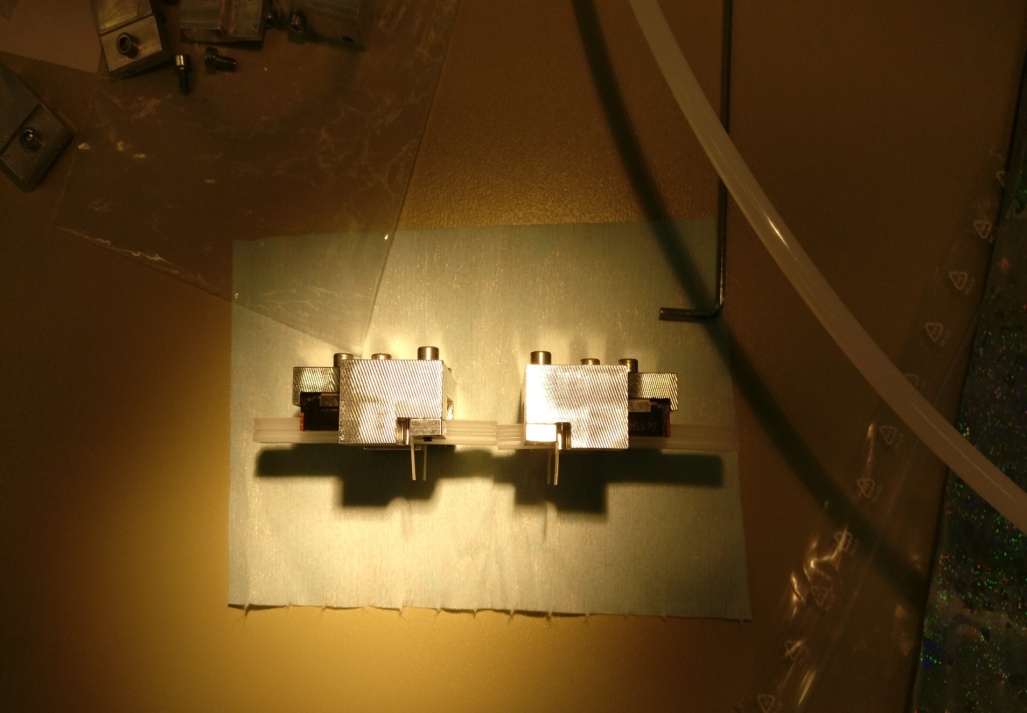 Applying glue on ladder using a 3-D printed guiding tool
L-leg fixture goes onto the rail and the rail fits in the positioning blocks
L-leg fixture holding 
L-legs
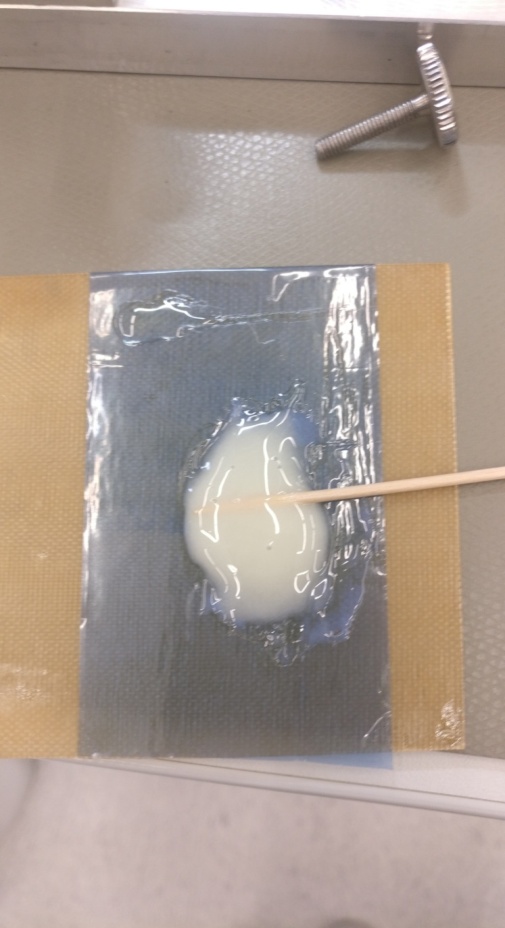 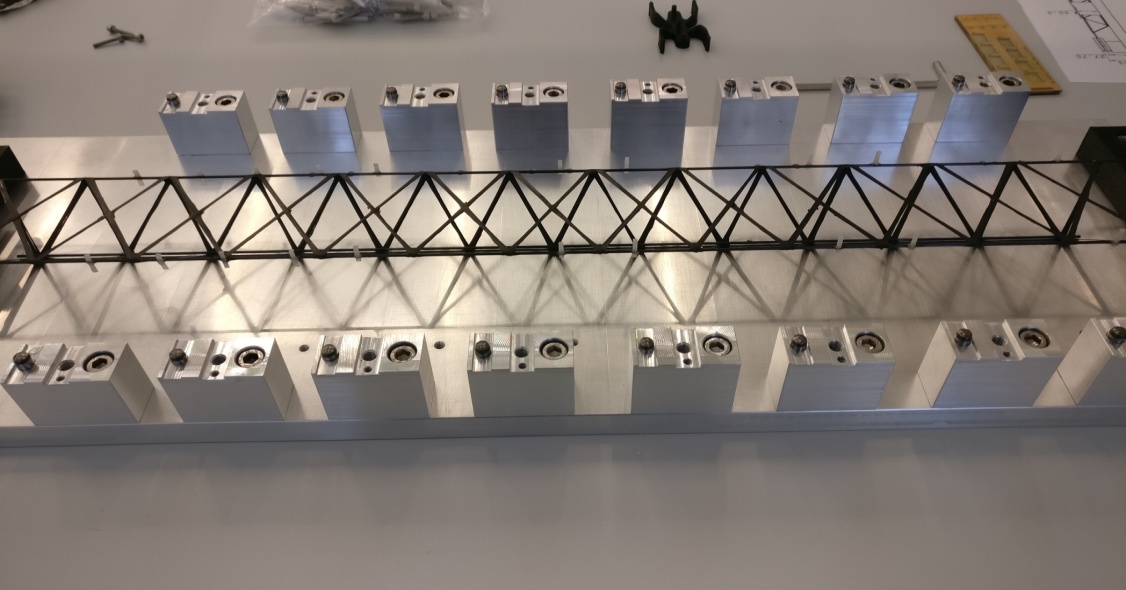 Araldite 2011 glue
Prototype ladder with 20 L-legs (4 L-legs per sensor) after the glue is cured (~24 hours)
DPG Spring Meeting, München  18 March, 2019, S.Mehta
6
Assembly technique to mount the sensors on
 the ladder
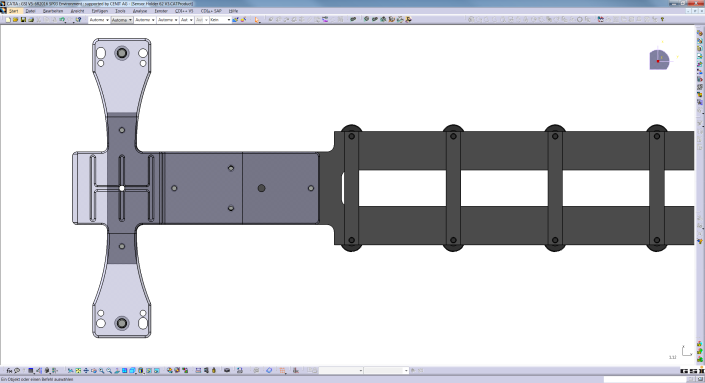 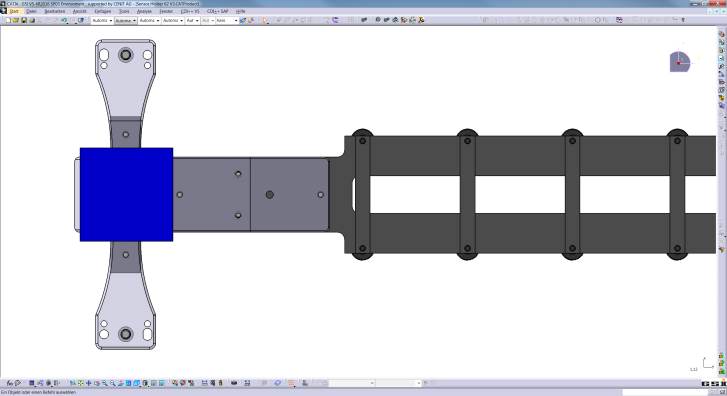 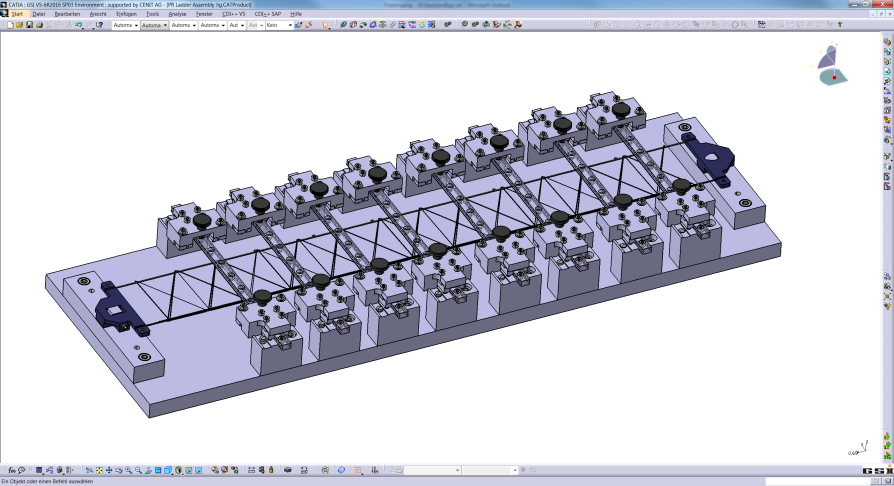 Sensor
Edges
Sensor holding tool
Tool to assemble a ladder, can assemble up to 5 modules
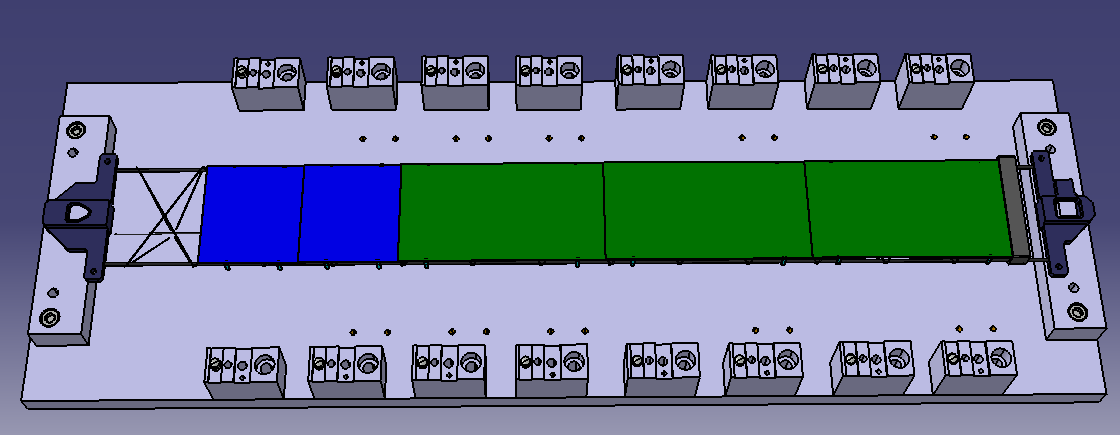 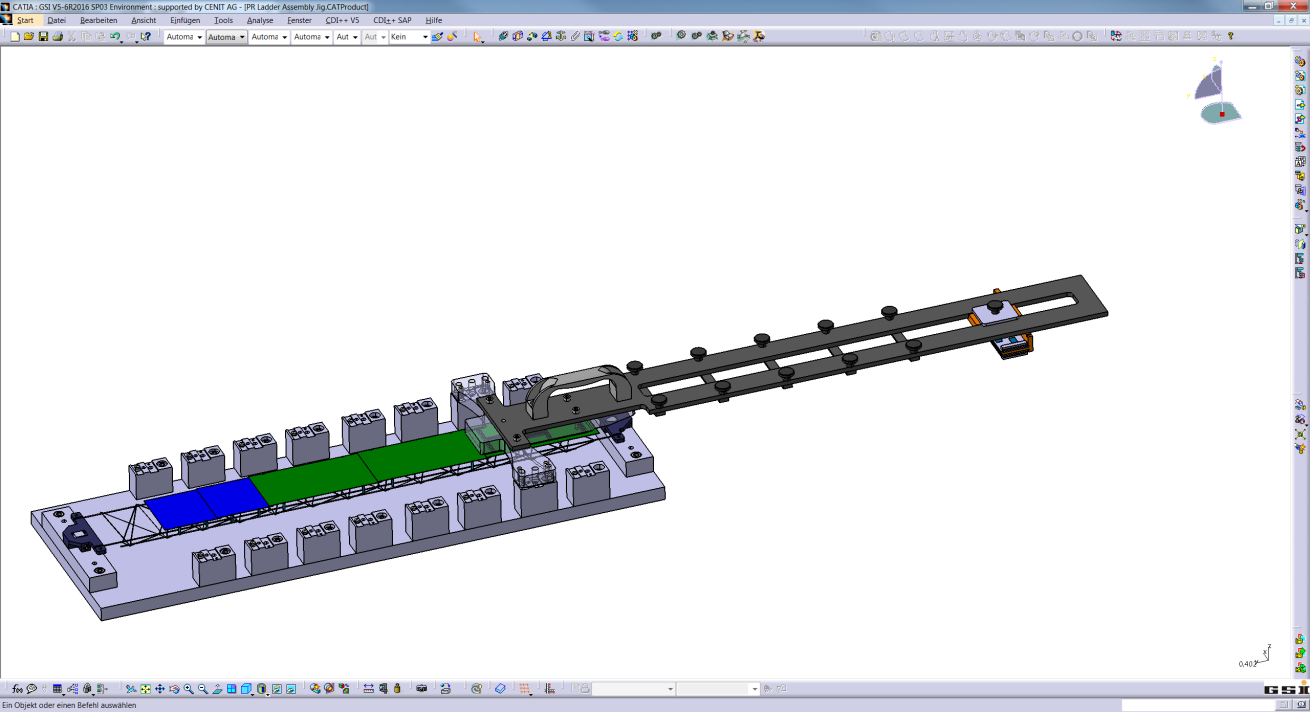 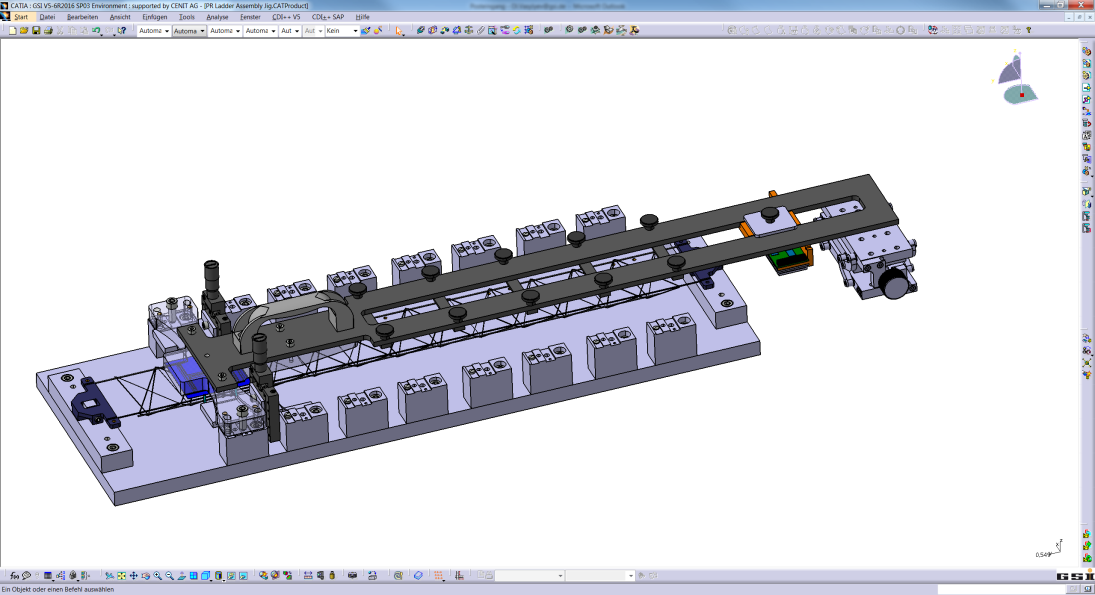 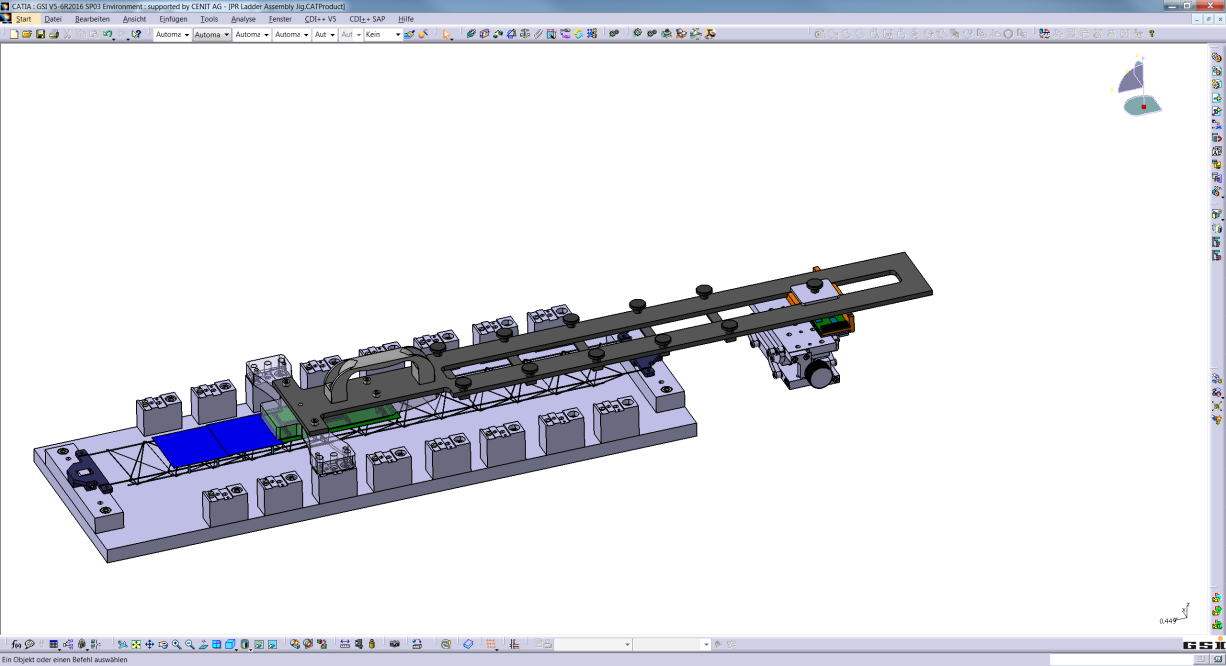 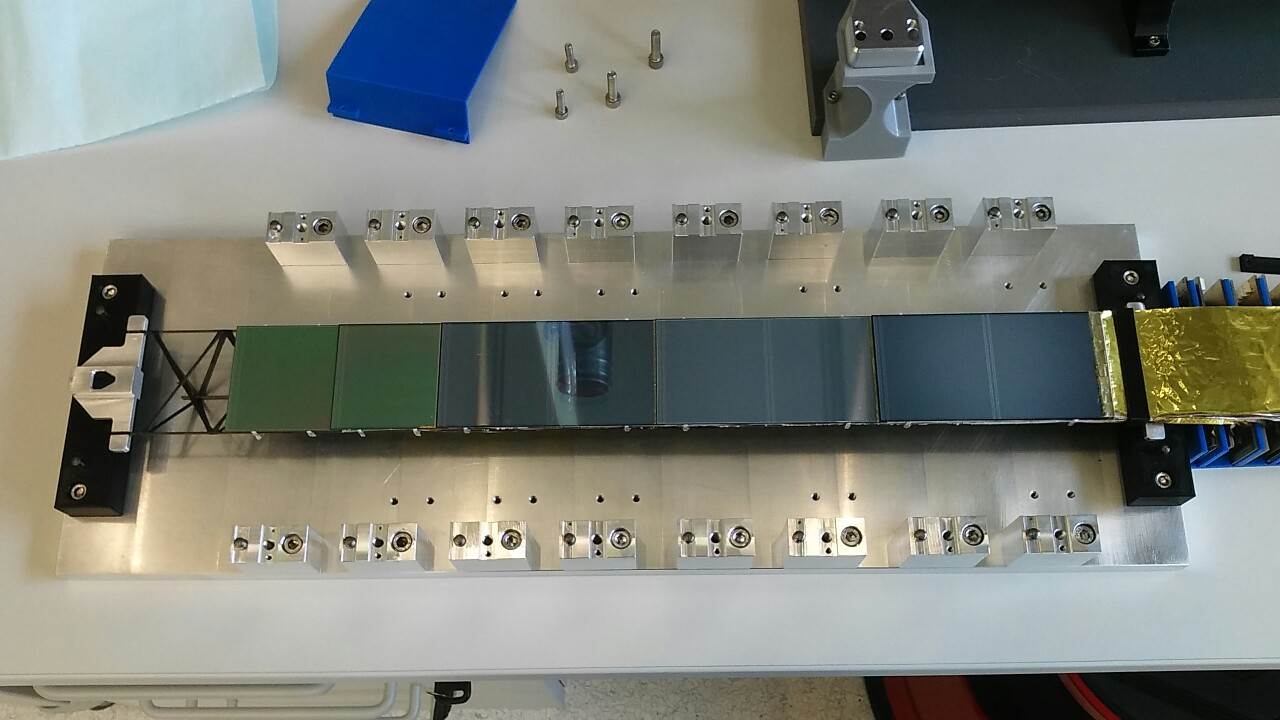 Assembly of modules on the ladder
Prototype ladder assembled with
 5 non-functional modules
DPG Spring Meeting, München  18 March, 2019, S.Mehta
7
Assembly technique to mount the sensors on
 the ladder
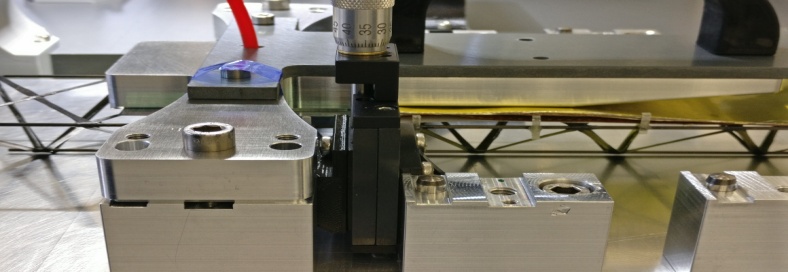 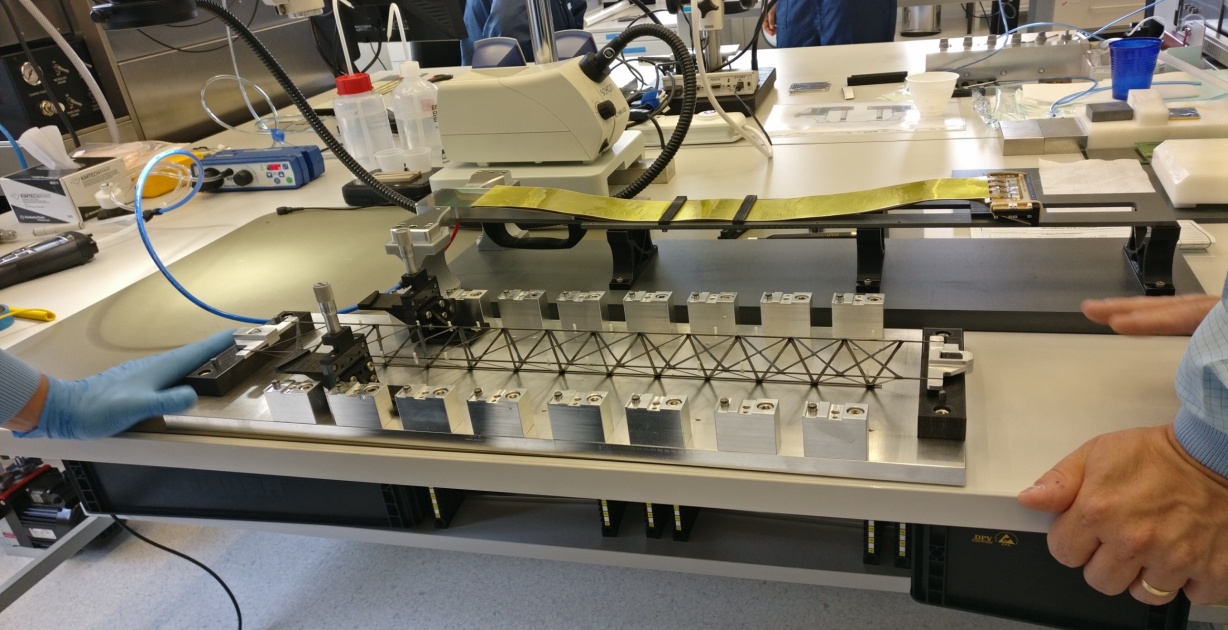 I
II
Vacuum is applied on sensor for ~ 24 hours
Module holder holding the module, micro cables are clamped
L- legs glued on the ladder and glue applied on surface of L- legs to put the sensor on it
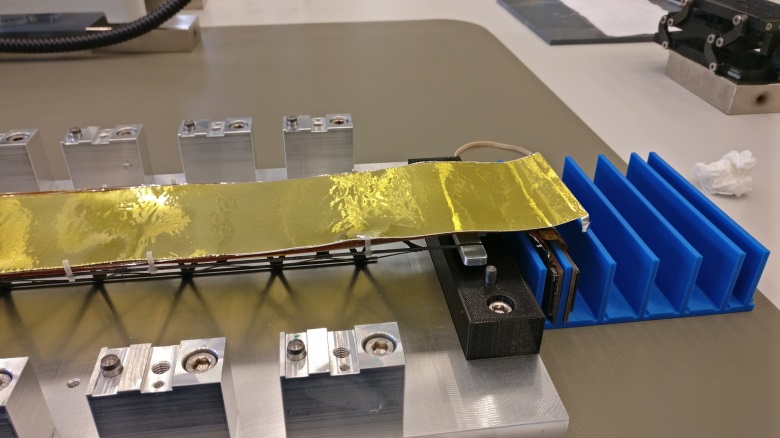 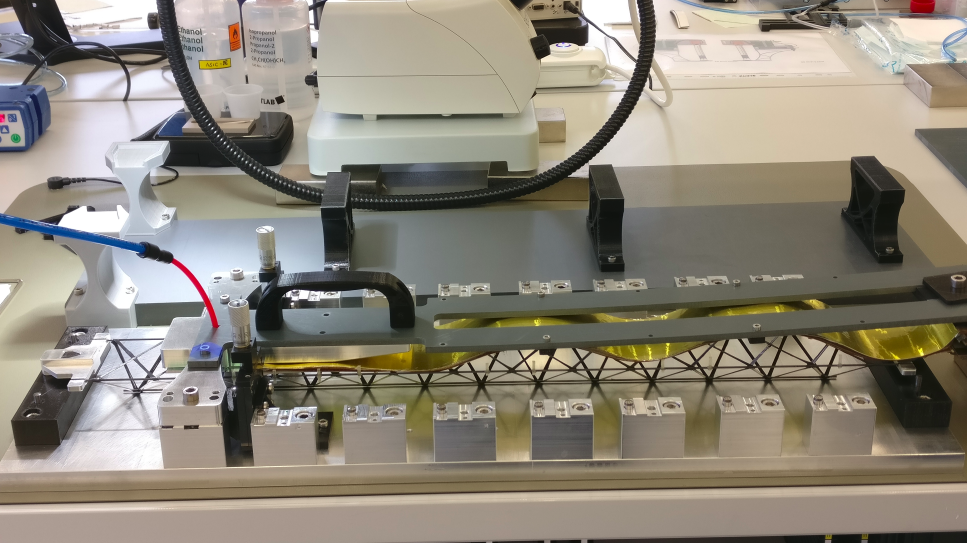 FEBs goes inside the cooling box
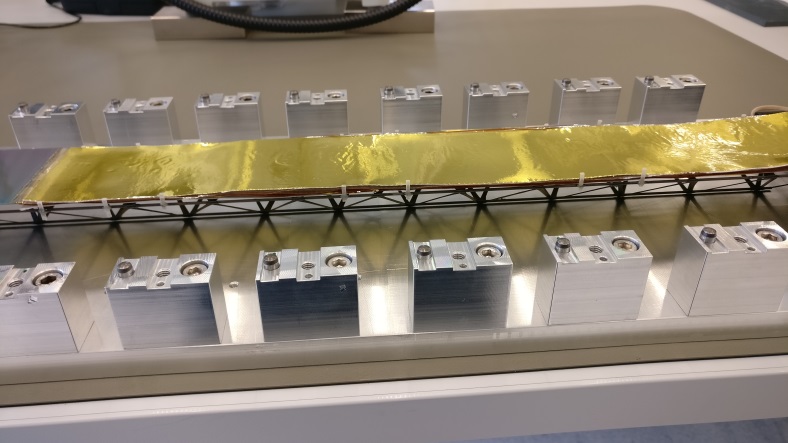 A module glued on the ladder where sensor holder holds the sensor by applying vacuum
Module glued on the ladder
DPG Spring Meeting, München  18 March, 2019, S.Mehta
8
Sequential mounting of all modules
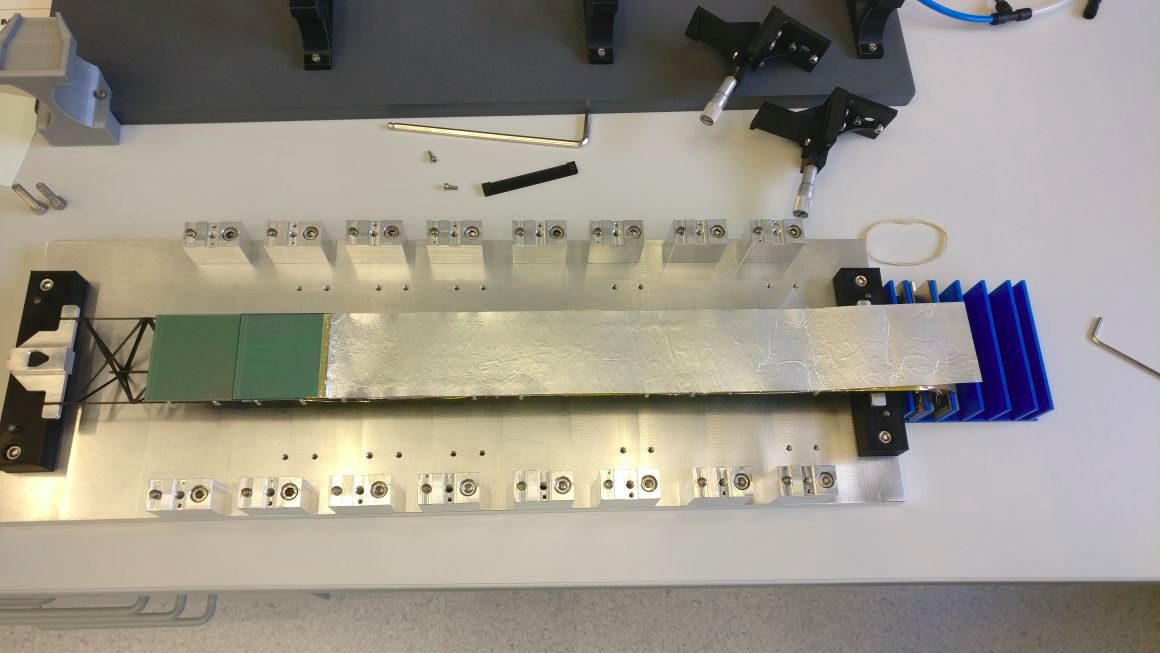 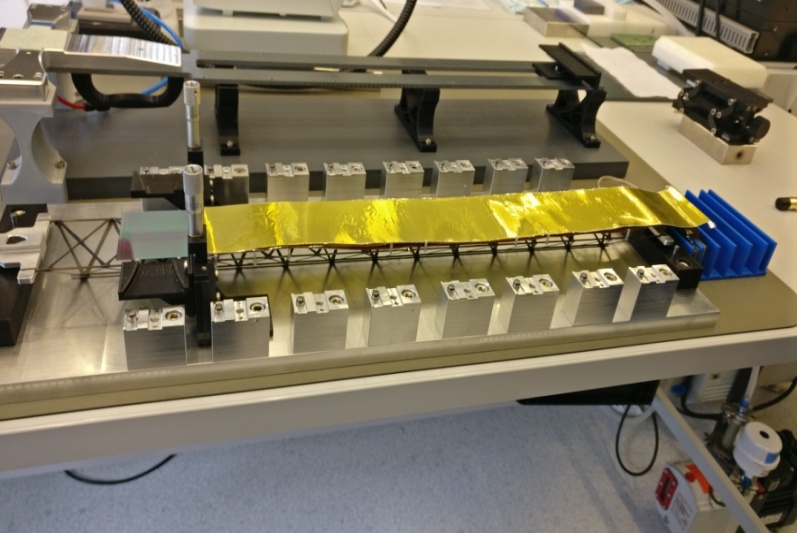 Module - II
Module - I
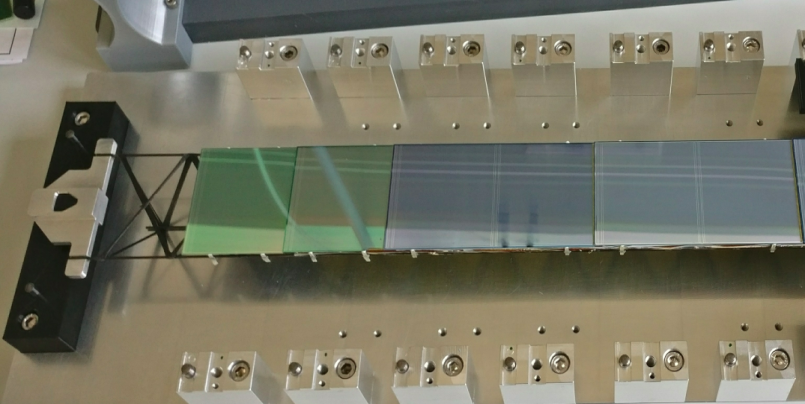 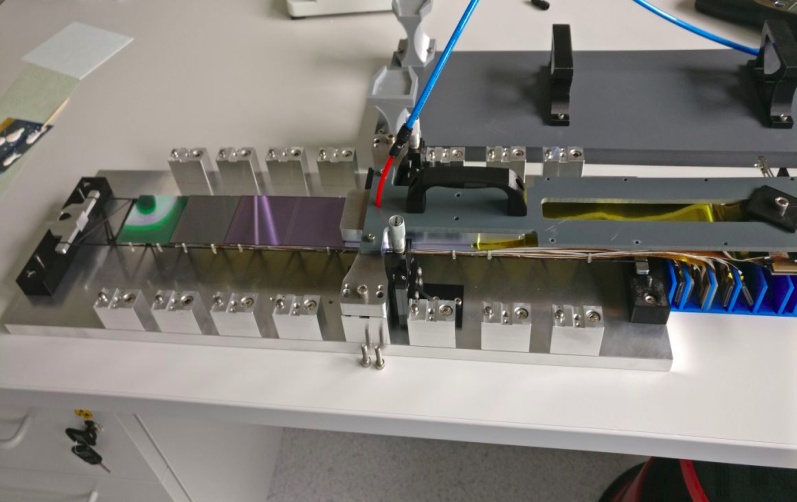 Module - III
Module - IV
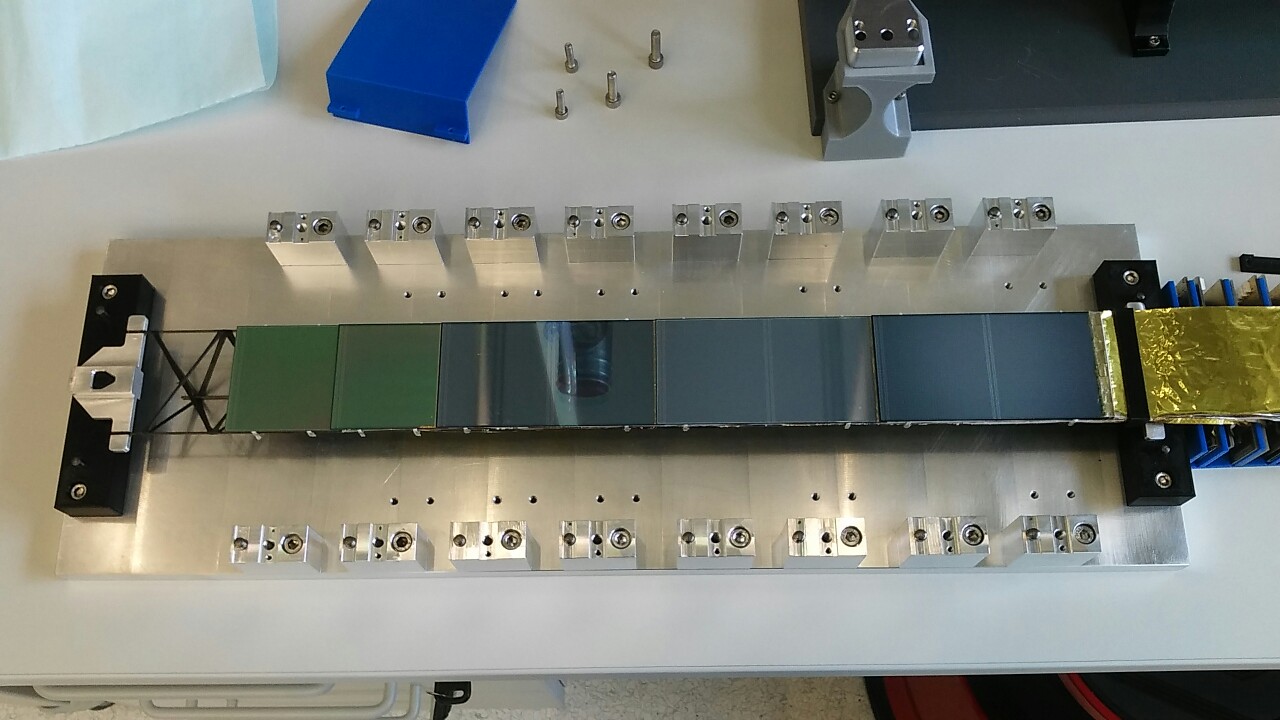 Module - V
9
DPG Spring Meeting, München  18 March, 2019, S.Mehta
Transfer tool
Handling of ladder before transferring on C-frame
Prototype ladder mounted on C-frame
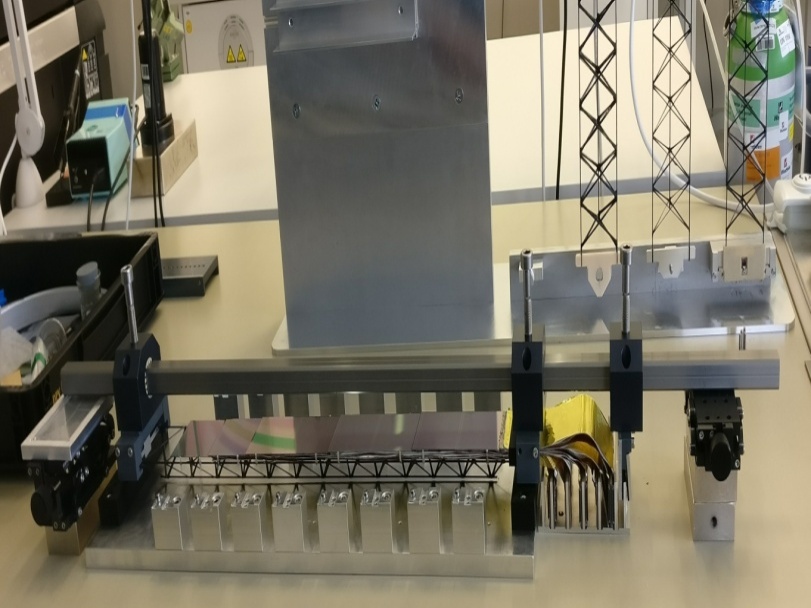 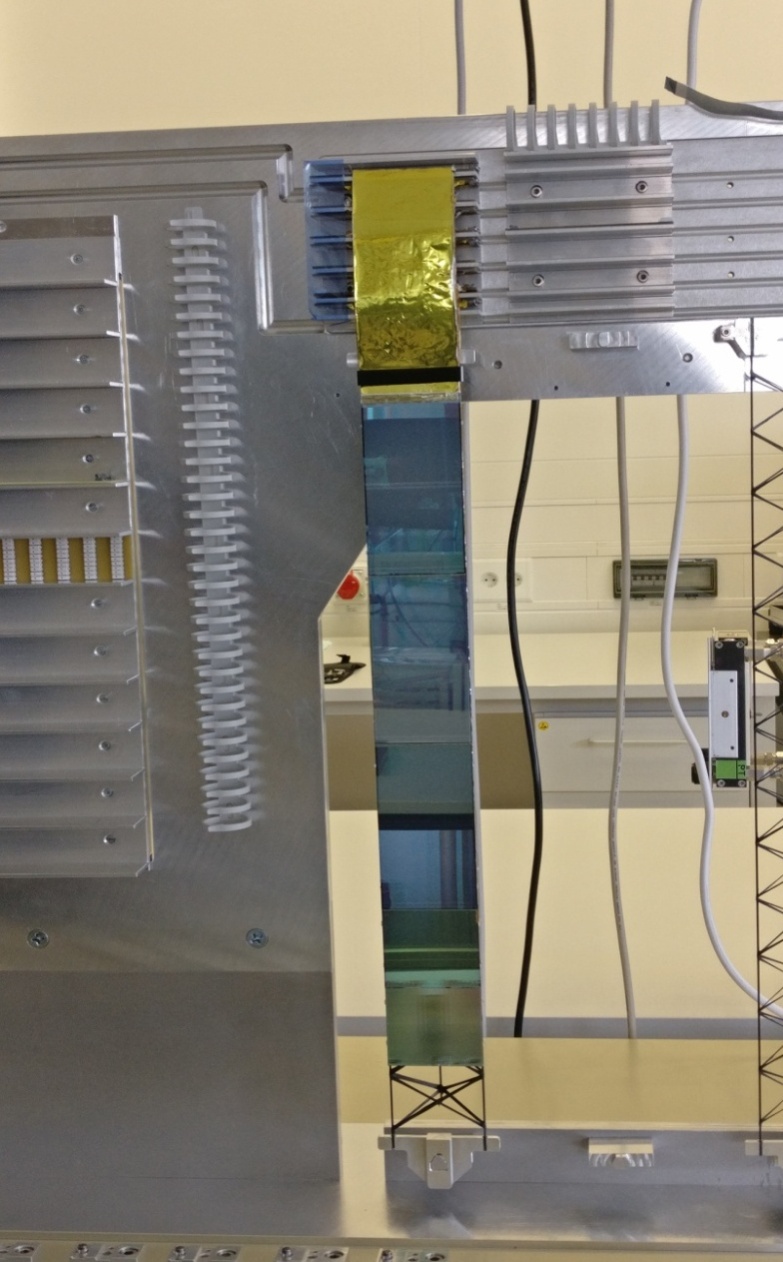 Transfer tool
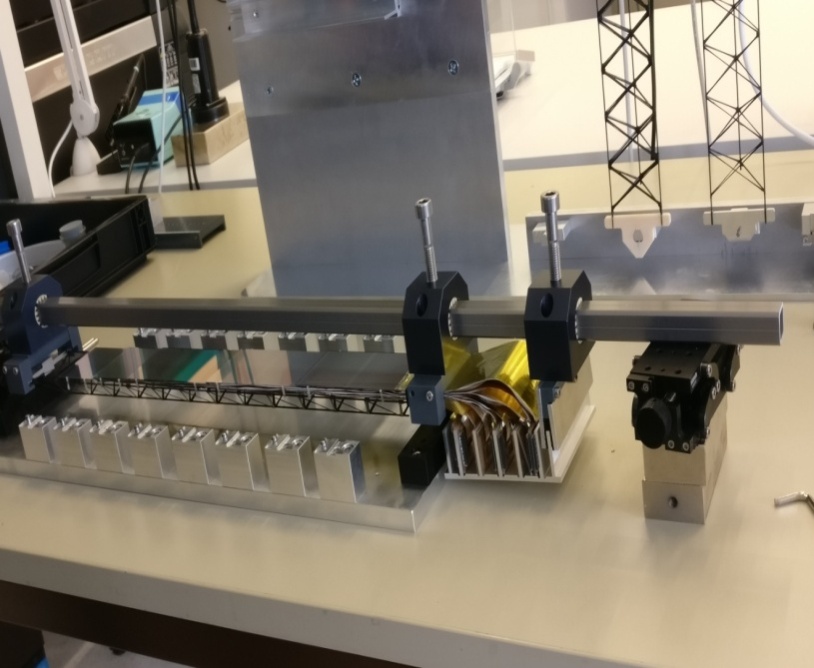 C-frame
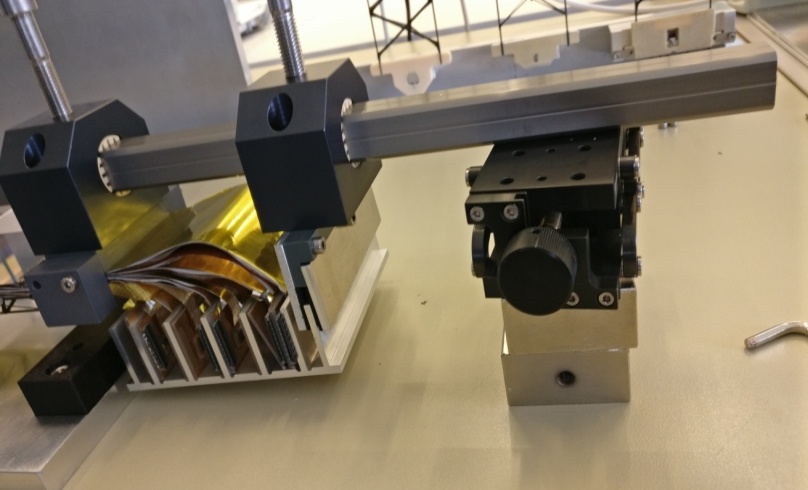 Vertical stage
DPG Spring Meeting, München  18 March, 2019, S.Mehta
10
Metrology: Three axis measurement  Instrument
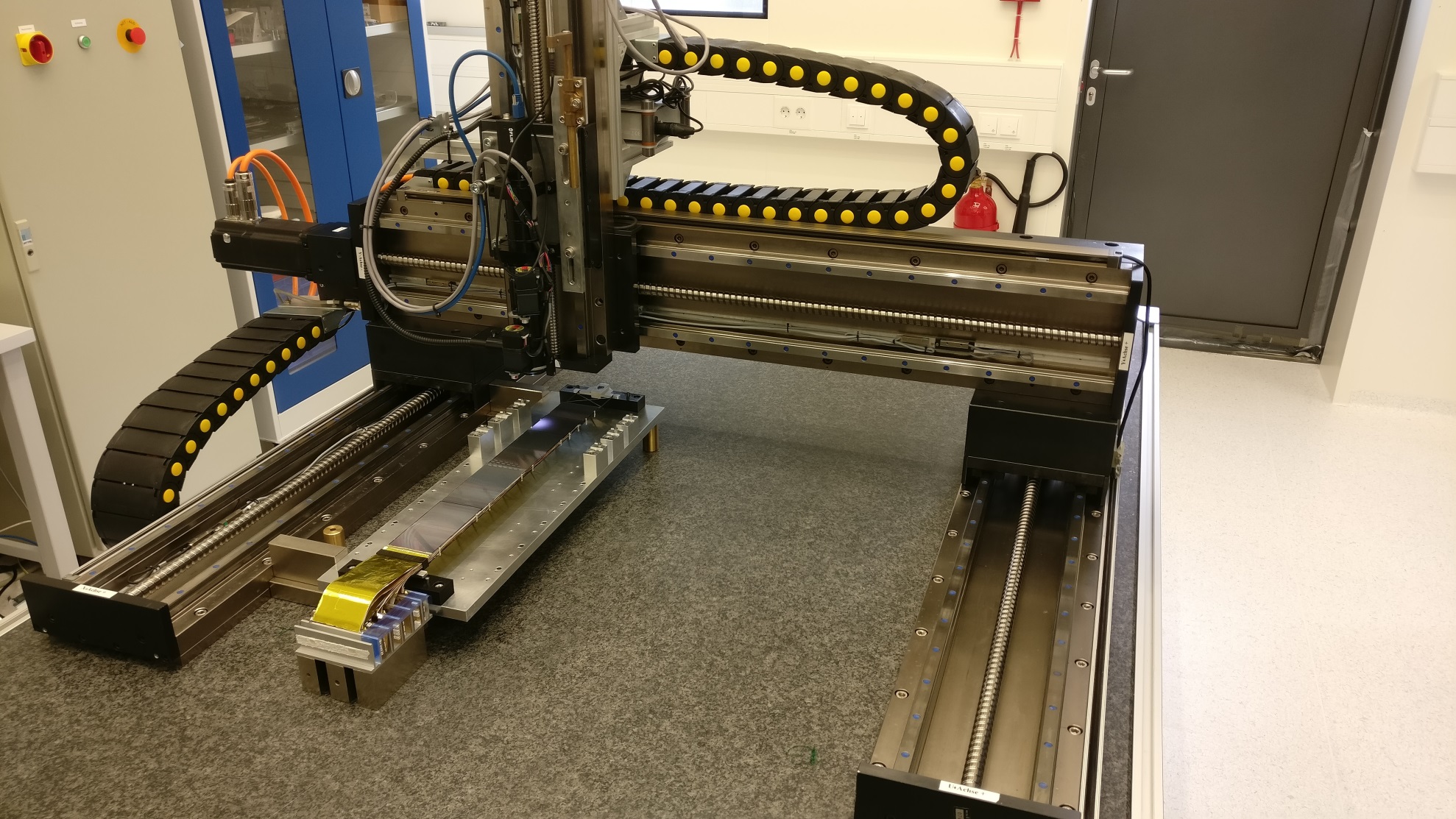 Methods of sensor QA adapted:
Z (Height): Focus variation
X-Y: Pattern recognition
Equipped with a camera
Area: 110 x 800 x170 mm
DPG Spring Meeting, München  18 March, 2019, S.Mehta
11
Metrology XY: Pattern Recognition
Marker on sensor
Blind hole on tool
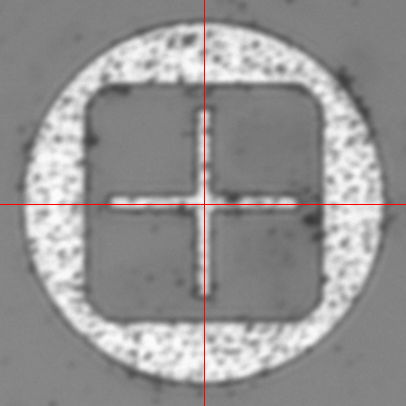 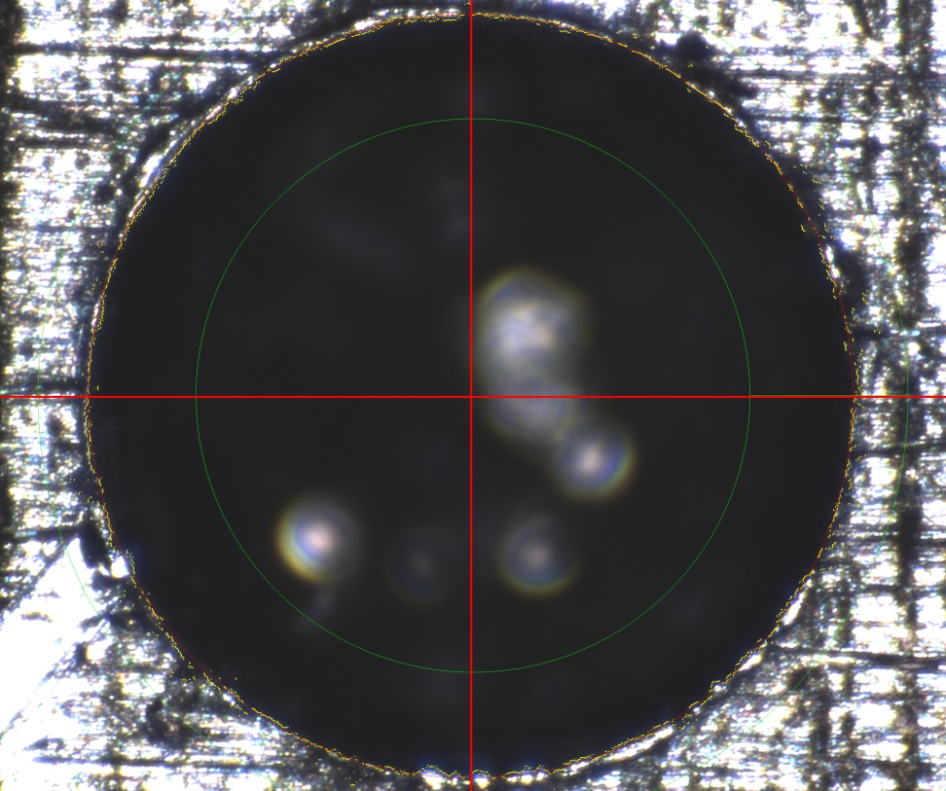 DPG Spring Meeting, München  18 March, 2019, S.Mehta
12
5 Module Ladder : 3D View
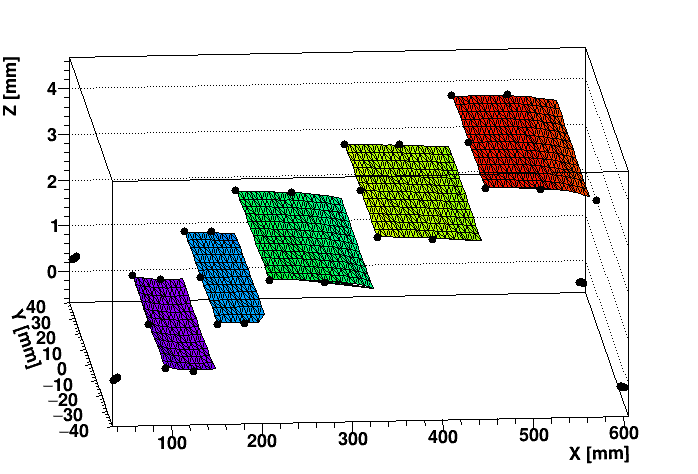 DPG Spring Meeting, München  18 March, 2019, S.Mehta
13
Nominal module Z position shifted to zero
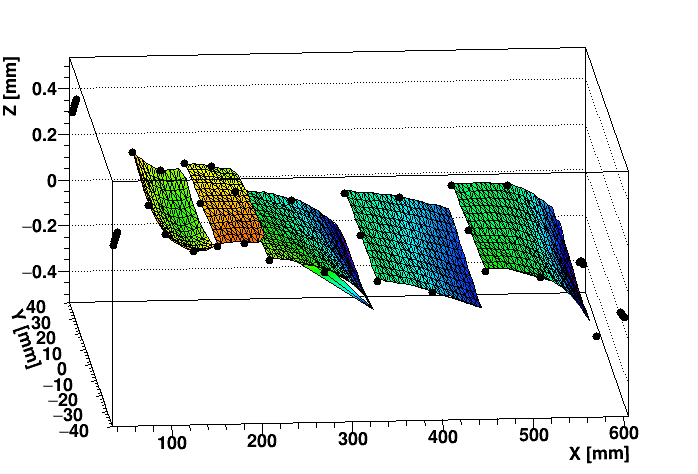 DPG Spring Meeting, München  18 March, 2019, S.Mehta
14
mCBM @ SIS 18
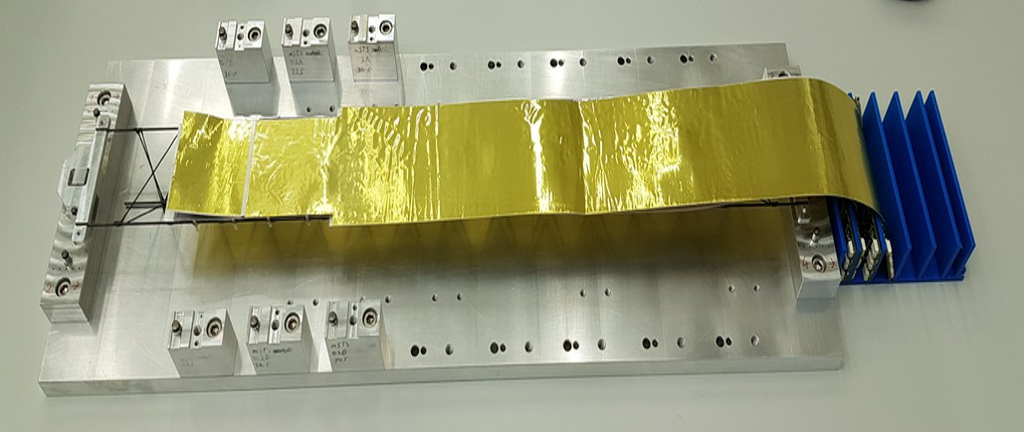 m-CBM is the demonstrator experiment for CBM
Main goal is to test the performance and functioning of detector systems.
Tracking system comprises two STS stations with 13 modules assembled on 5 ladders.
Using the same assembly technique two ladders are assembled with two (6.2 x 6.2 cm2) modules each
Ladders are assembled in the STS box and is currently under the test.
Ladder assembled with modules covered by shielding
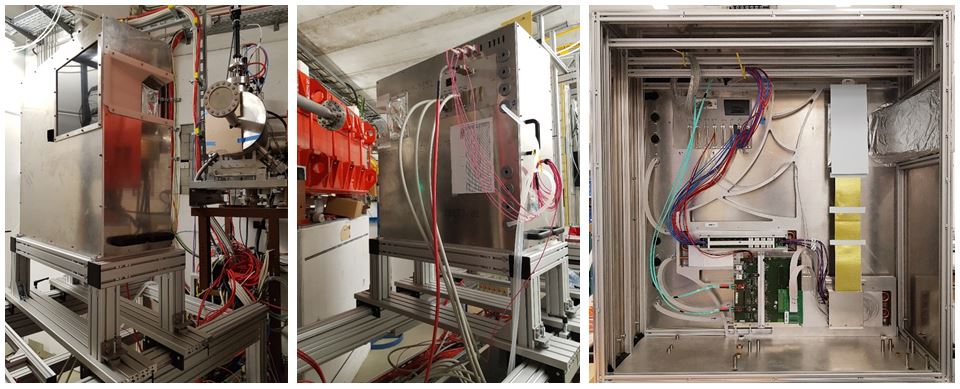 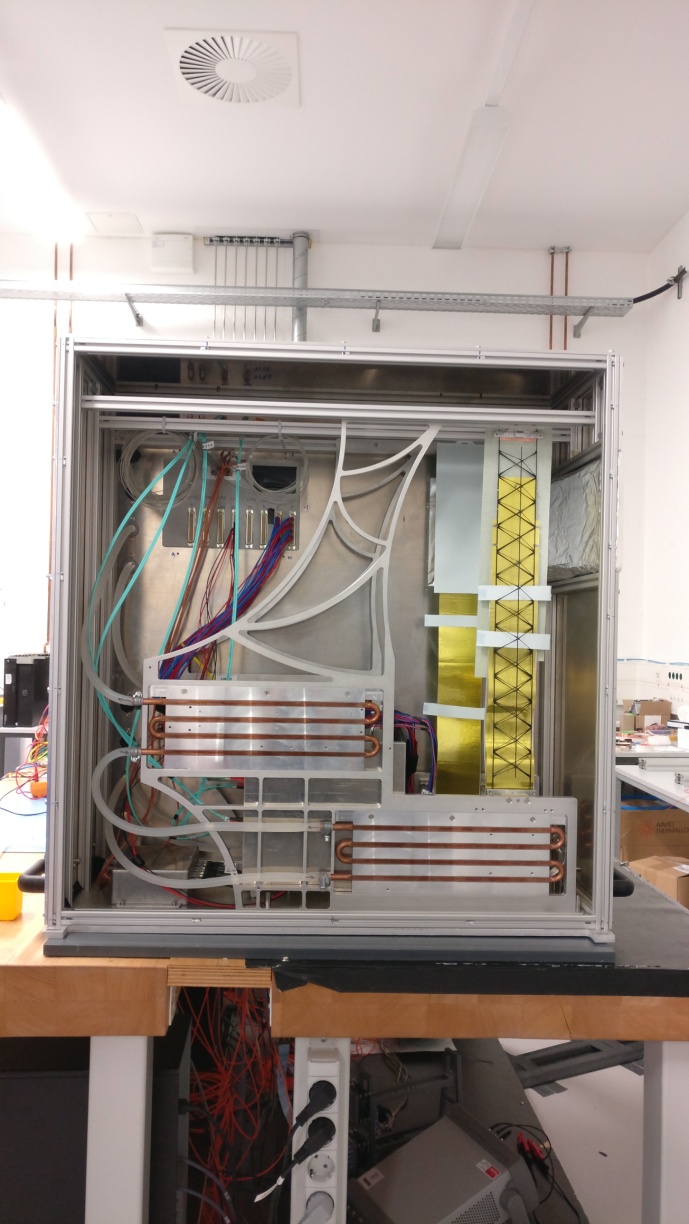 STS box with 1st and 2nd  Ladders
STS box with 1st Ladder
C.Sturm, Mon, 16:30, HK 15.1
DPG Spring Meeting, München  18 March, 2019, S.Mehta
16
Conclusion and Outlook
The technique used to assemble the ladder with modules equipped on it was feasible.

Based on the same assembly concept, further ladders will be assembled for mSTS.

Mounting tools can be improved for the better precision.

The procedure developed to determine the position of sensors in 3D meets the requirement. 

Measured sensor position will be further used as an input for the track based alignment.
DPG Spring Meeting, München  18 March, 2019, S.Mehta
14
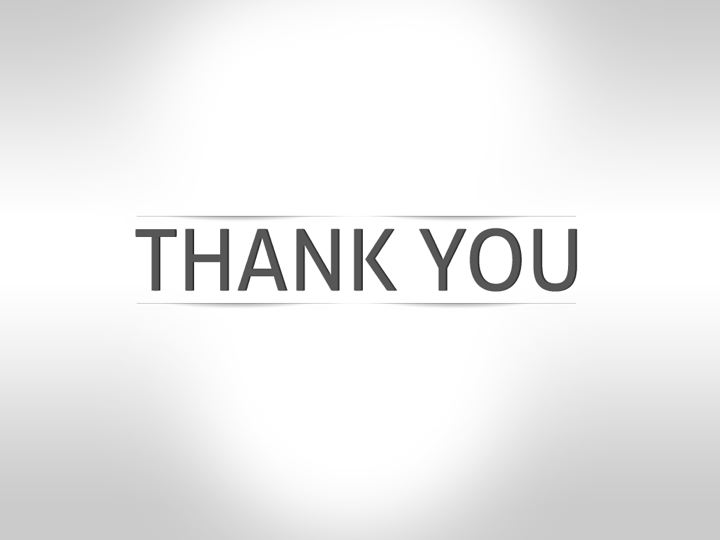 DPG Spring Meeting, München  18 March, 2019, S.Mehta
18